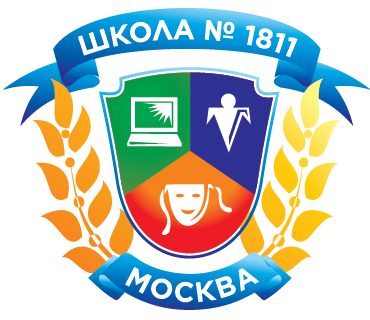 Отчет директора 
Государственного бюджетного общеобразовательного учреждения города Москвы «Школа № 1811 «Восточное Измайлово»  
по итогам 2022/2023 учебного года

Тихонова Валерия Анатольевича
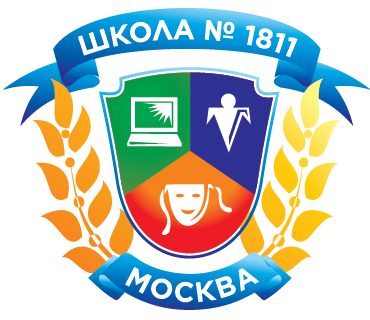 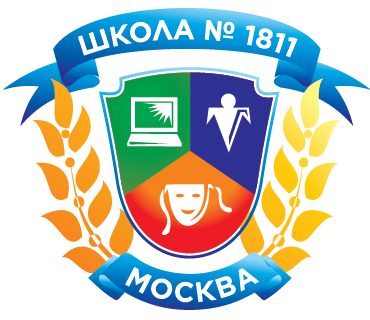 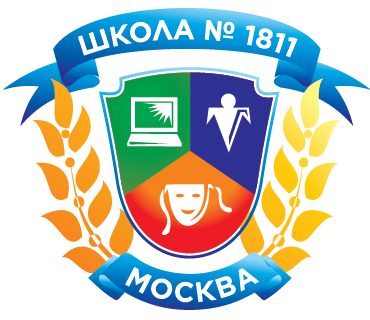 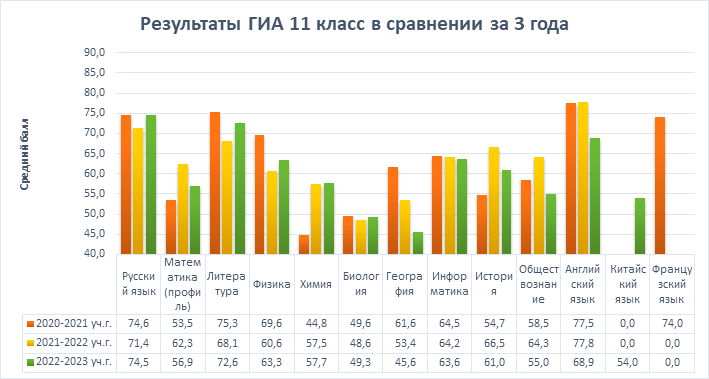 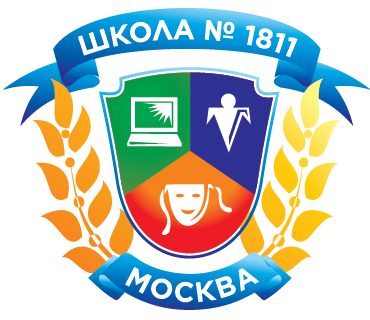 Результаты выпускников
Выпускников 11-х классов - 225

Выпускников, получивших федеральную медаль «За особые успехи в учении» - 15
Выпускников, получивших Московскую медалью «За особые успехи в обучении» - 28
Выпускников 9-х классов, продолживших обучение в 10-х – 201 из 357 (56 %)
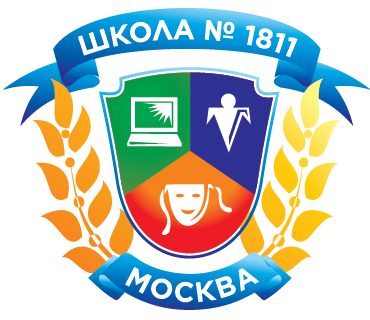 Наиболее востребованные вузы среди наших выпускников
Ордена Трудового Красного Знамени ФГБОУ ВО "Московский технический университет связи и информатики"	
ФГБОУ ВО "Российская академия народного хозяйства и государственной службы при Президенте Российской Федерации"	
ФГБОУ ВО «МИРЭА - Российский технологический университет»		
ФГБОУ ВО «Московский государственный технический университет имени Н.Э. Баумана (национальный исследовательский университет)»	
ФГБОУ ВО "Национальный исследовательский Московский государственный строительный университет"	
ГАОУ ВО города Москвы "Московский городской педагогический университет"	
ФГБОУ ВО «Национальный исследовательский университет «МЭИ»	
ФГОБУ ВО "Финансовый университет при Правительстве Российской Федерации"	
ФГБОУ ВО "Московский авиационный институт (национальный исследовательский университет)"
ФГАОУ ВО «Российский университет транспорта»	
ФГБОУ ВО "Московский автомобильно-дорожный государственный технический университет (МАДИ)"	
ФГАОУ ВО "Российский государственный университет нефти и газа (национальный исследовательский университет) имени И.М. Губкина"	
ФГБОУ ВО "Московский государственный технологический университет "СТАНКИН"	
ФГАОУ ВО «Российский университет дружбы народов»		
ФГБОУ ВО "Российский химико-технологический университет имени Д.И. Менделеева"	
ФГАОУ ВО Первый Московский государственный медицинский университет имени И.М. Сеченова Министерства здравоохранения Российской Федерации (Сеченовский Университет)	
ФГБОУ ВО «Российский государственный социальный университет»	
ФГБОУ ВО "Российский государственный аграрный университет - МСХА имени К.А. Тимирязева"	
ФГАОУ ВО «Национальный исследовательский технологический университет «МИСиС»	
ФГБОУ ВО «Московская государственная академия ветеринарной медицины и биотехнологии - МВА имени К.И. Скрябина»	
ФГБОУ ВО «Российский экономический университет имени Г.В. Плеханова»	
ФГБОУ ВО «Московский государственный медико-стоматологический университет имени А.И. Евдокимова» Министерства здравоохранения РФ 
ФГАОУ ВО "Российский национальный исследовательский медицинский университет имени Н.И. Пирогова" Министерства здравоохранения РФ
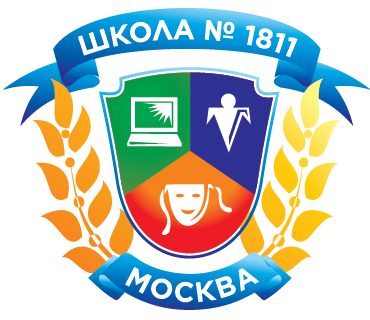 Контингент Школы № 1811
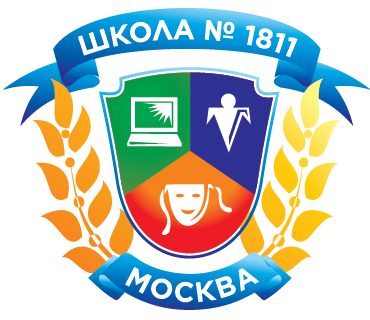 Кадровый состав Школы № 1811
Численный состав педагогических работников Школы: 412 сотрудников
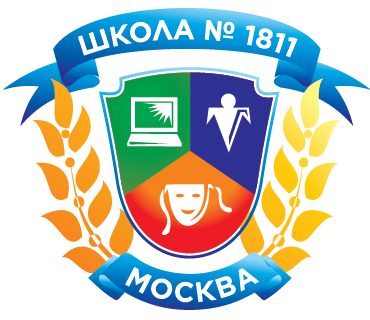 Результаты финансово-хозяйственной деятельности
Финансирование: 1162,3 млн. руб., из них:

Государственное задание – 957,00 млн. рублей
Целевые субсидии – 101,80 млн. руб.
Внебюджетная деятельность – 103,56 млн. рублей

Внебюджетная деятельность (грант и активное долголетие)– 15,15 млн. руб.
Внебюджетная деятельность (доходы от штрафов, пеней) –0,68 млн. руб.

Средняя заработная плата:

- педагогические работники: 101 594,7 руб.
                   - из них учителя: 120 190,01 руб.
					       - воспитатели: 76 915,91 руб.
-непедагогические работники (УВП, МОП): 74 930,06 руб.
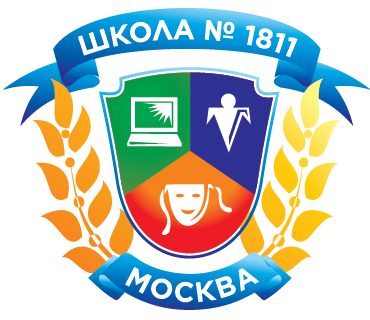 Результаты финансово-хозяйственной деятельности
Расходы: 
- Зарплата + Налоги: 885,14 млн. рублей
- Хозяйственная деятельность: 329,57 млн. рублей
	
	1. Коммунальные платежи – 42,95 млн. руб.
	2. Питание – 139,53 млн. руб.
	3. Охрана – 37,85 млн. руб.
	4. Налог на имущество – 31,86 млн. руб.
	5. Ремонты – 15,53 млн. руб.
	6. Текущее содержание зданий и территорий – 26,24 млн. руб.
	7. Пополнение материально-технической базы – 35,40 млн. руб.
	8. Повышение квалификации педагогов – 0,21 млн. руб.
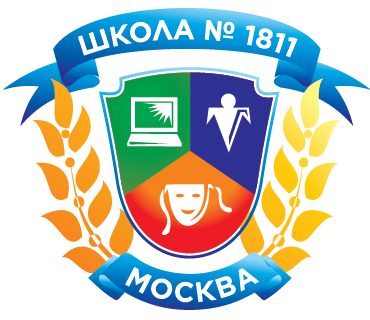 Охват дополнительным образованием
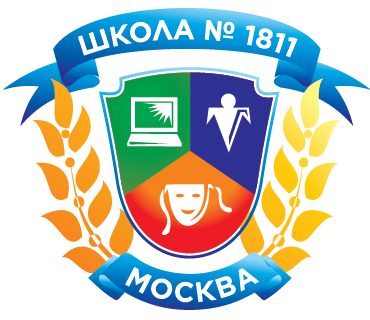 Охват дополнительным образованием
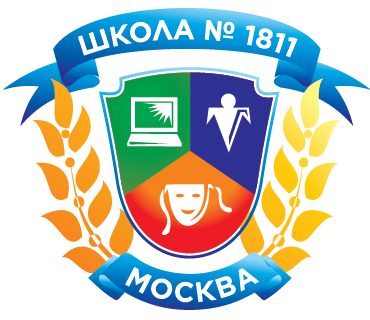 Участие в городских проектах
В 2022/2023 учебном году в Школе 1811 были реализованы следующие проекты:

«Кадетские классы в московской школе»: 118 учащихся с 5-го по 10-й класс, на базе корпуса № 4.
«Математическая вертикаль»: 134 учащихся с 7-го по 9-й класс  на базе корпусов № 1, № 4  и № 5.
«Математическая вертикаль ПЛЮС»: 28 учащихся 10-го класса на базе корпуса № 5.
«Предпринимательский класс в московской школе»: 33 учащихся 10-го класса на базе корпуса № 5.
«Медиакласс в московской школе»: 28 учащихся 10-го класса на базе корпуса № 5.
«Инженерный класс в московской школе»: 52 учащихся 10-х и 11-х классов на базе корпуса № 5.
«Медицинский  класс в московской школе»: 57 учащихся 10-х и 11-х классов на базе корпуса № 5.
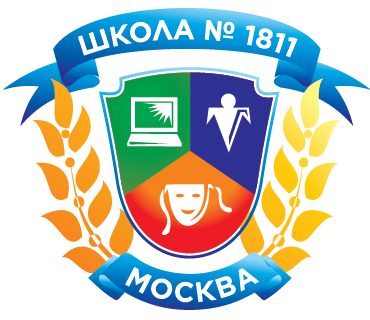 Результаты участия в городских проектах
предпрофессионального образования в 2022/2023 году
МЕДИЦИНСКИЙ КЛАСС В МОСКОВСКОЙ ШКОЛЕ
1 выпускник - 100-балльник по биологии
100% выпускников стали призерами или победителями конкурса “Интеллектуальный Мегаполис. Потенциал.”
1 учащийся стал победителем городской научно-практической конференции “Старт в медицину”

ИНЖЕНЕРНЫЙ КЛАСС В МОСКОВСКОЙ ШКОЛЕ
В 2023 году Школа 1811 стала лауреатом гранта ДОНМ “За реализацию проекта “Инженерный класс в московской школе”
85% выпускников стали призерами или победителями конкурса “Интеллектуальный Мегаполис. Потенциал.”
2 учащихся стали призерами городской научно-практической конференции"Инженеры будущего"
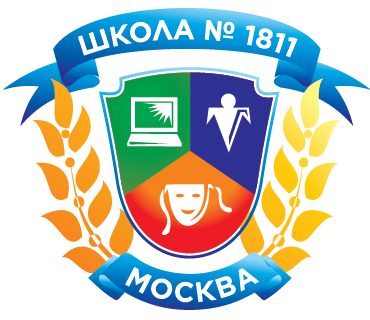 Набор в классы городских проектов
в 2022/2023 году
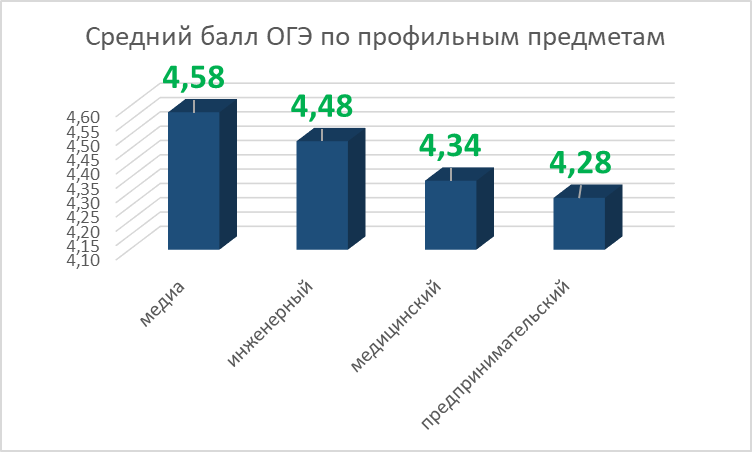 ВОПРОСЫ И ОТВЕТЫ
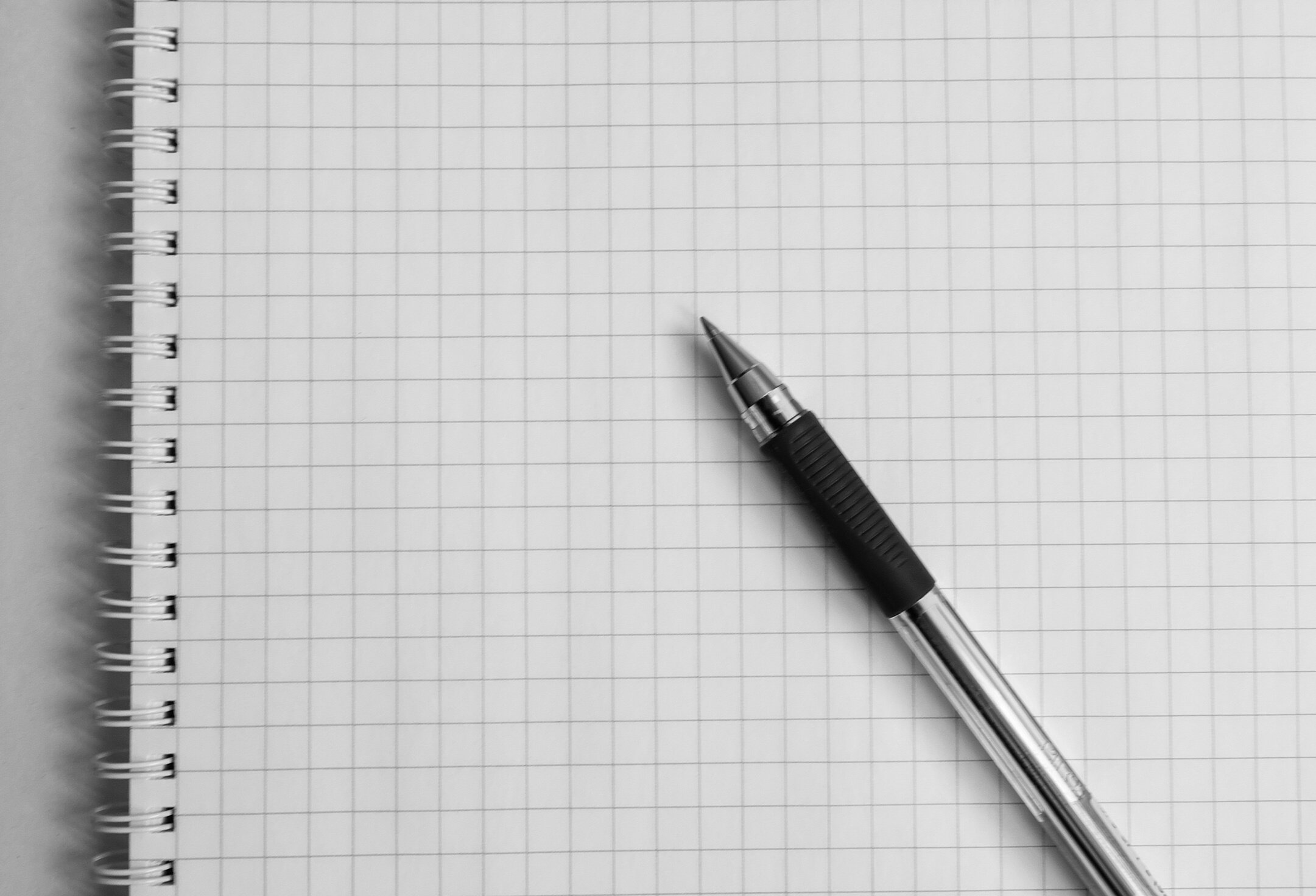 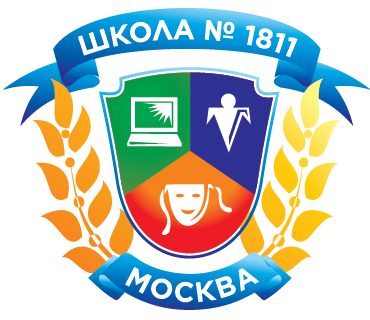